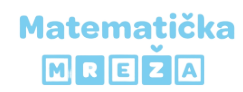 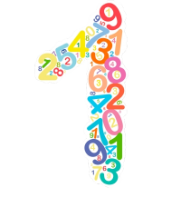 PIRAMIDA
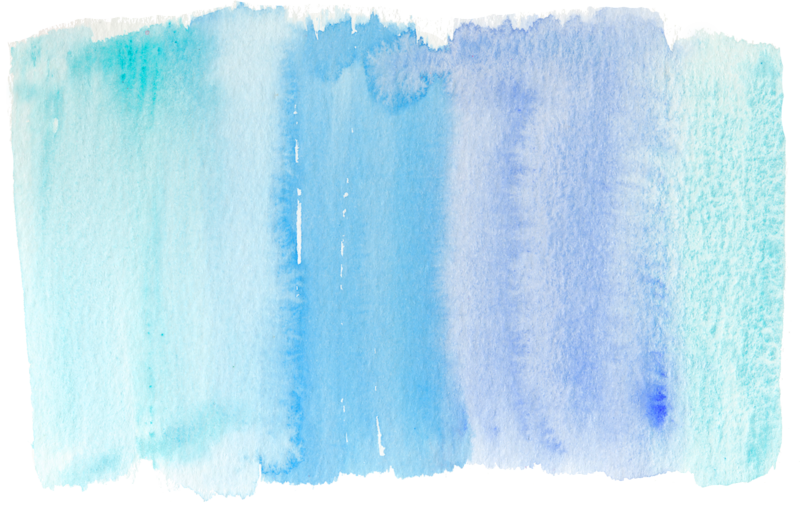 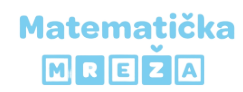 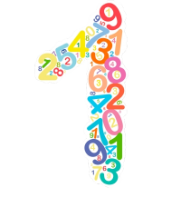 ŠTO JE PRIKAZANO?
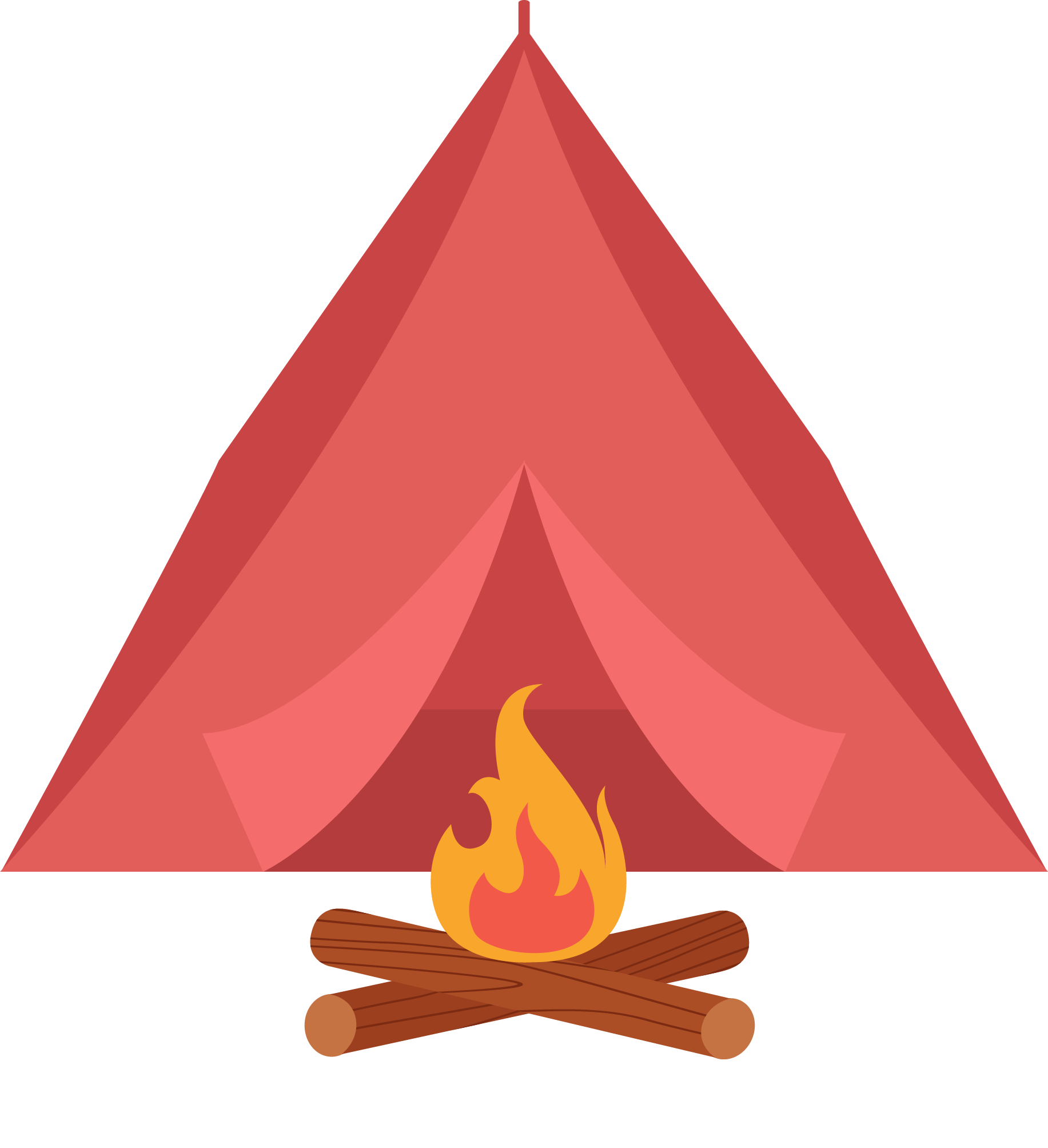 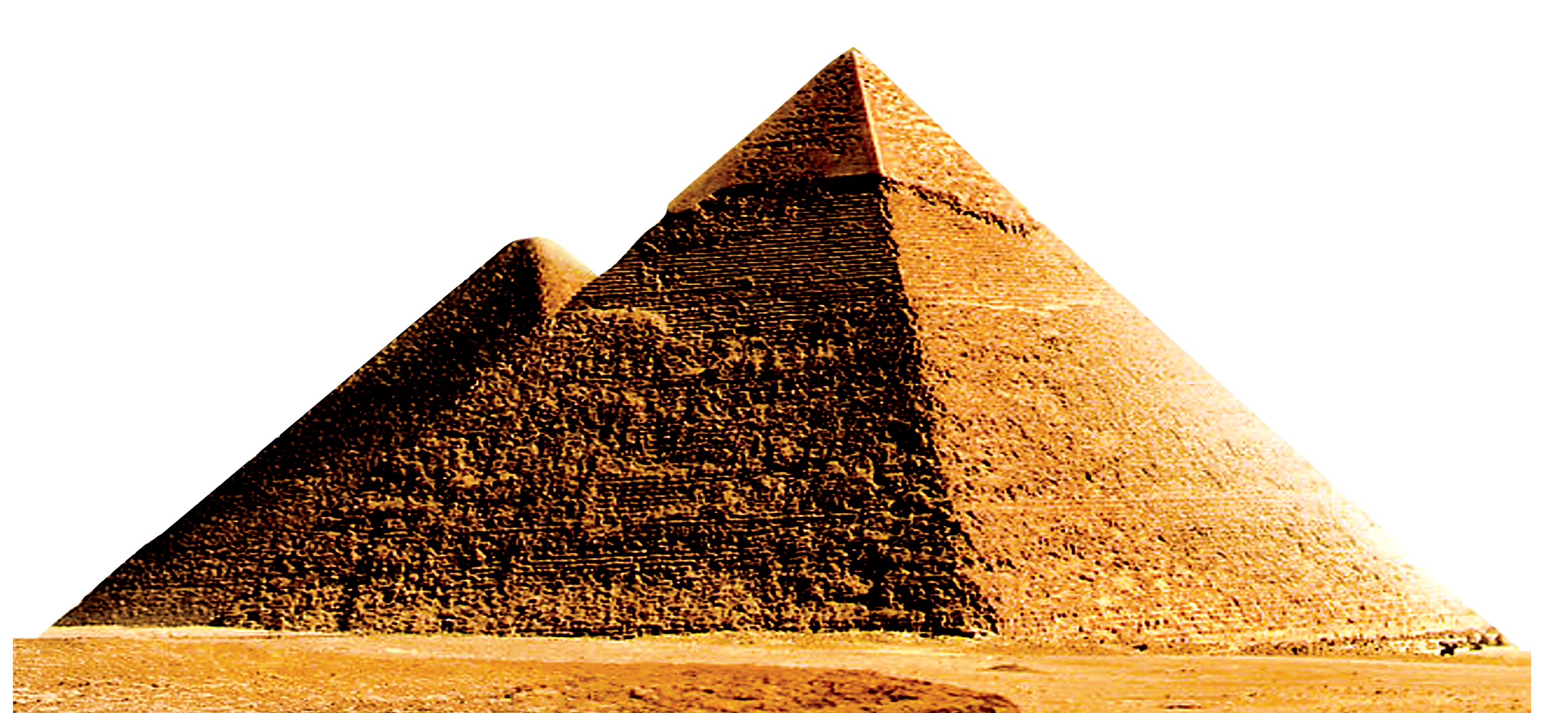 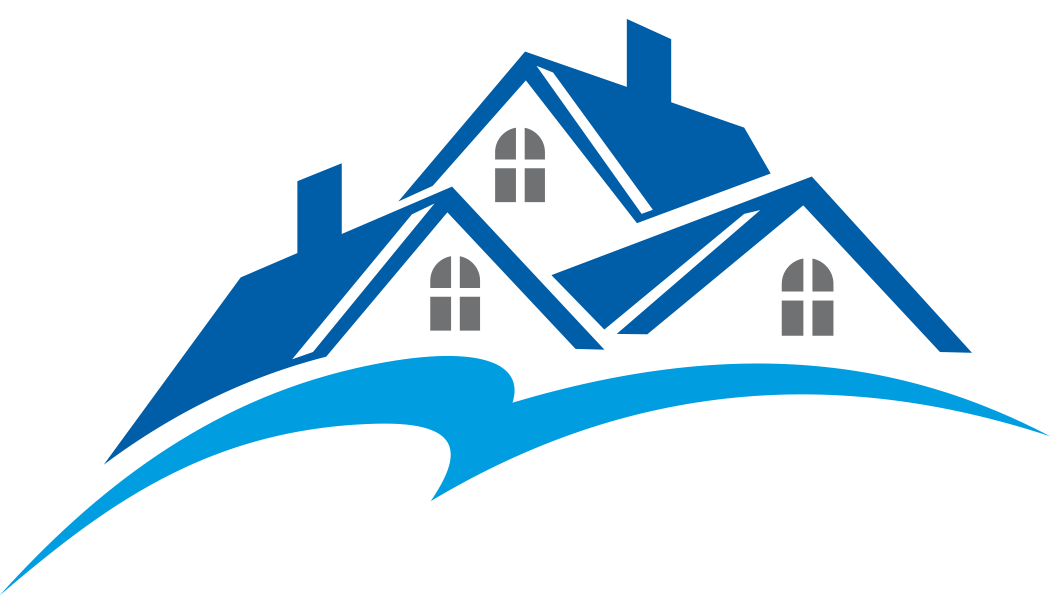 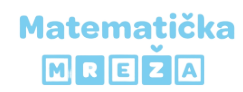 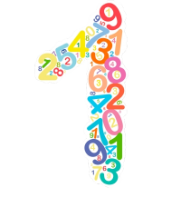 KAKVOG SU OBLIKA OVI PREDMETI?
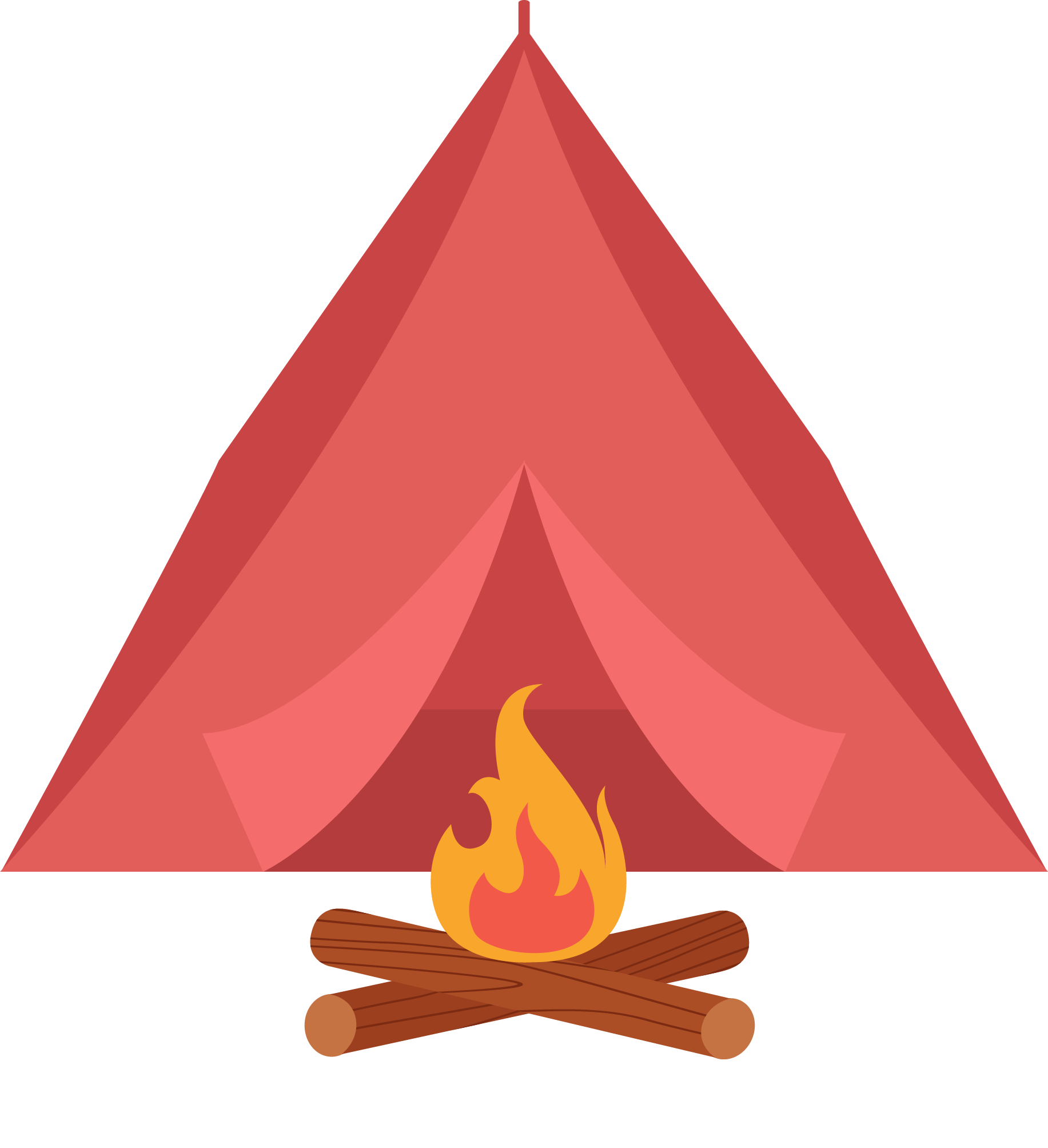 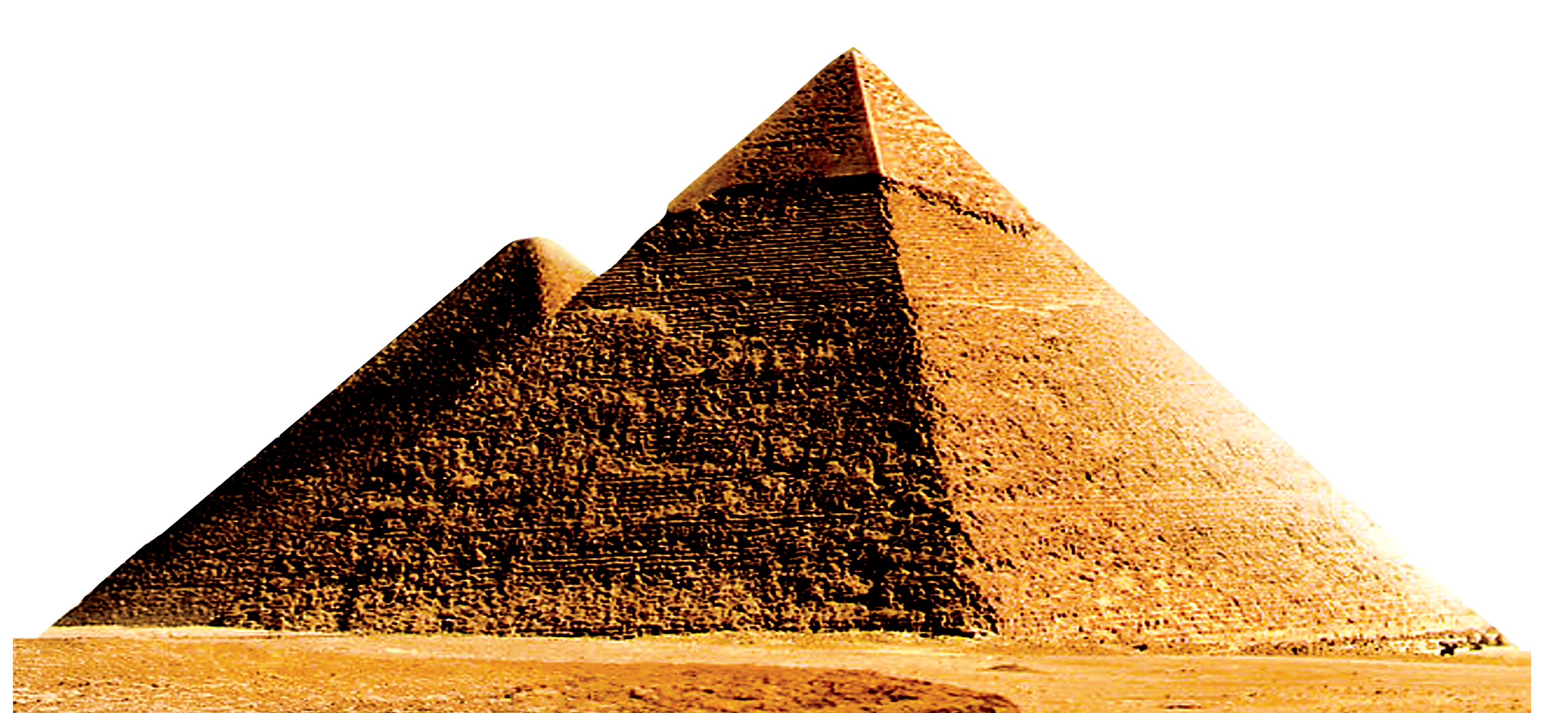 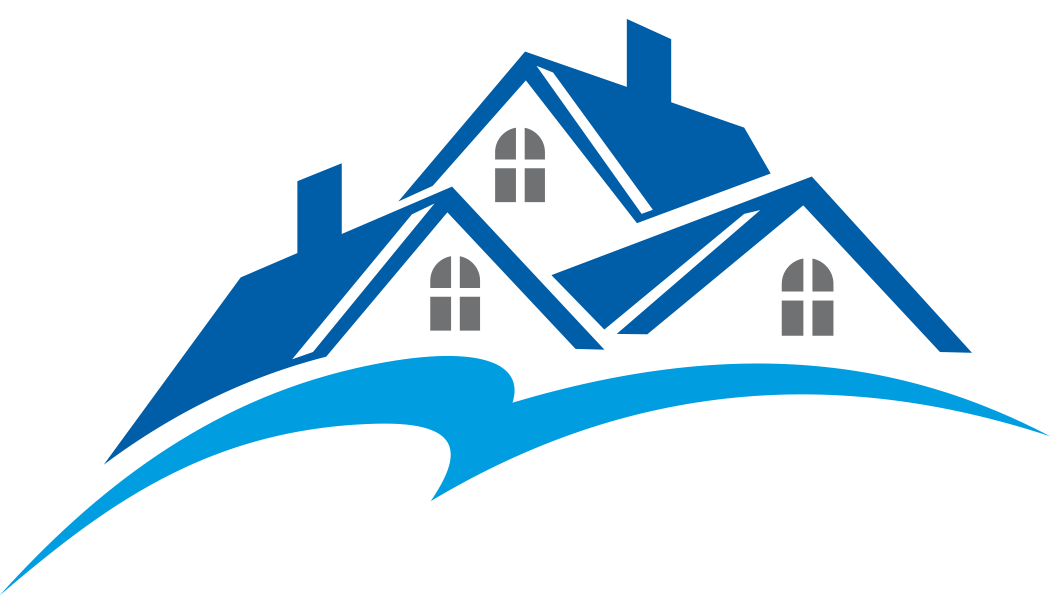 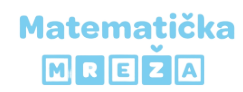 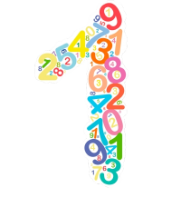 OVO JE PIRAMIDA.
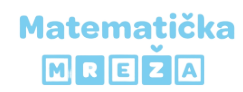 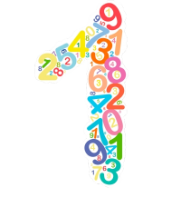 ZNAŠ LI JOŠ NEKI PREDMET KOJI JE SLIČAN PIRAMIDI?
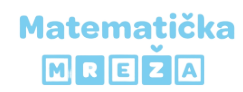 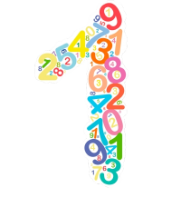 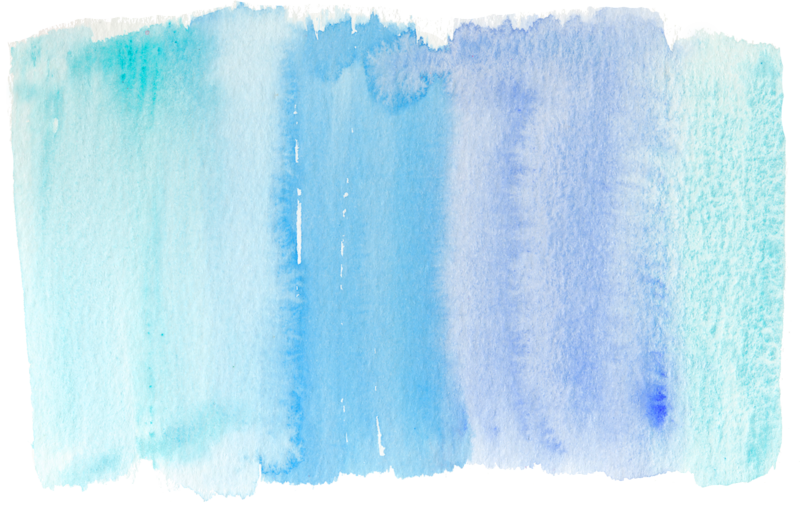 PIRAMIDA
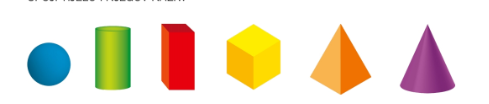 PIRAMIDA
GEOMETRIJSKO TIJELO